William Henry Harrison
Researched By maysa
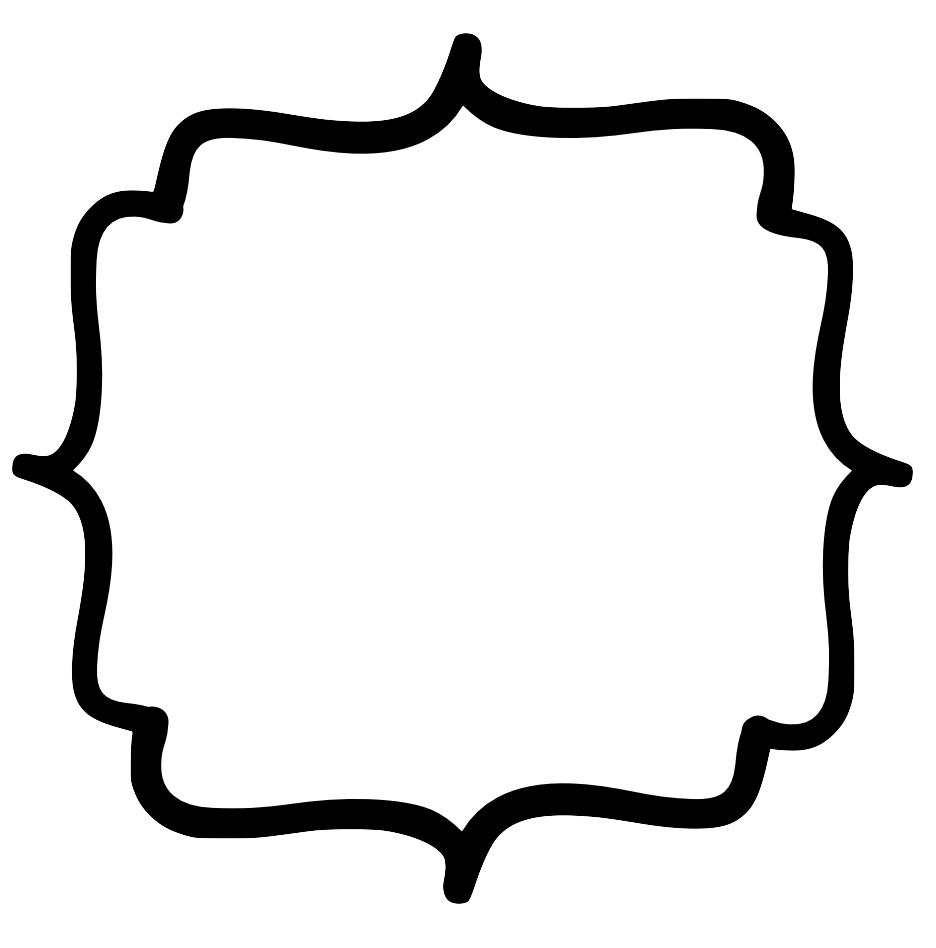 Basic Facts
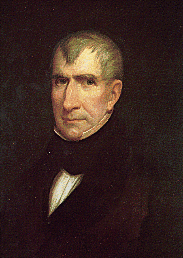 9th President

Born February 9,1773 in Charles City

Died April 4,1841 in Washington, D.C.

Years in Office: 1841
Important Information
He was only president for one month because he died from pneumonia.
Interesting Facts
He was the first president to die in office.
Any questions or comments?
Thank you!